ФЕДЕРАЛЬНОЕ ГОСУДАРСТВЕННОЕ БЮДЖЕТНОЕ ОБРАЗОВАТЕЛЬНОЕ УЧРЕЖДЕНИЕ ВЫСШЕГО  ОБРАЗОВАНИЯСАНКТ-ПЕТЕРБУРГСКИЙ ГОСУДАРСТВЕННЫЙ УНИВЕРСИТЕТ ВЫПУСКНАЯ КВАЛИФИКАЦИОННАЯ РАБОТАНаправление 09.03.03 «Прикладная информатика»Уровень БакалавриатОсновная образовательная программа «Прикладная информатика в области искусств и гуманитарных наук» «Разработка онлайн площадки для размещения статей на платформе Android со встроенной рекомендательной системой»                                     	                                                                                          Студента Вайкус Никиты Михайловича                                                                                          Руководитель  канд. техн. наук, доцент Посов Илья Александрович
Введение (1/2)
Цель
Создание онлайн платформы со следующей функциональностью:
пользователи-администраторы создают информационные каналы для определенного круга пользователей и наполняют их статьями;
внутри каждого информационного канала действует рекомендательная система для статей канала.
2
Введение (2/2)
Задачи:
анализ систем с функциональностью, близкой к описанной;
разработка фронтэнд и бэкэнд частей Android-приложения;
разработка фронтэнд и бэкэнд частей веб-консоли администратора;
выбор данных, алгоритмов работы и методов оценивания качества рекомендательной системы.
3
Стек используемых технологий
Используемые технологии:
среда разработки Android studio;
язык программирования Java;
языки разметки SVG, XML;
текстовый формат JSON;
библиотека Retrofit2;
REST API;
СУБД MySQL
язык запросов SQL;
язык программирования PHP;
язык программирования Python;
язык разметки HTML;
язык таблиц стилей CSS;
язык программирования JavaScript.
4
Актуальность
Текстовые каналы сейчас востребованы и используются во многих сферах деятельности человека. Примеры таких ресурсов:
Яндекс Дзен;
Telegram каналы;
другие.

Рекомендательные системы позволяют быстрее находить нужную информацию среди большого объема ресурсов.
5
Анализ известных платформ (1/2)
Критерии оценки платформ:
наличие адаптированного мобильного приложения;
возможность деления статей по категориям внутри канала;
система рекомендаций для статей внутри категорий/канала;
возможность обеспечить приватность контента;
наличие интерфейсов для коммуникации пользователей;
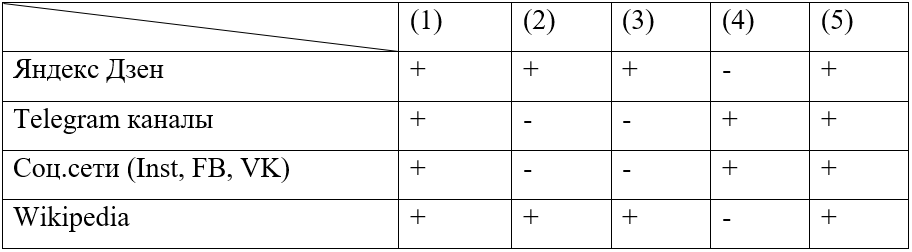 6
Схема работы платформы
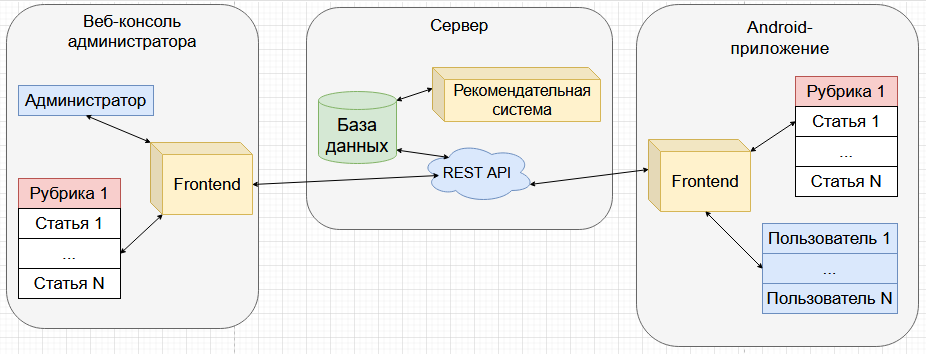 7
Разработка дизайнерского решения
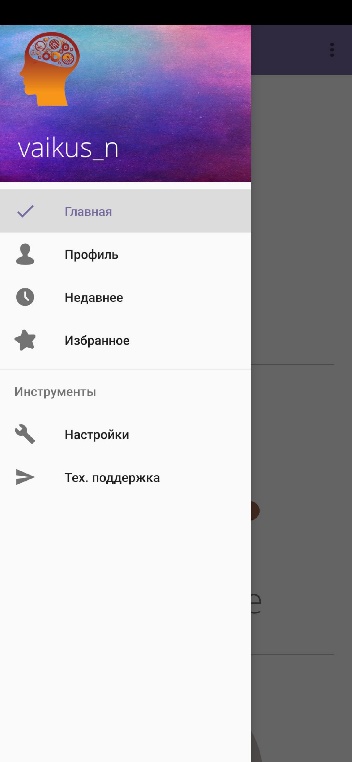 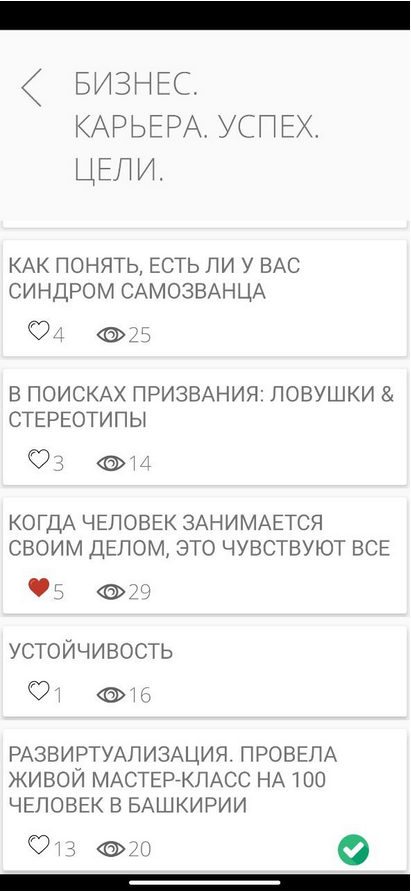 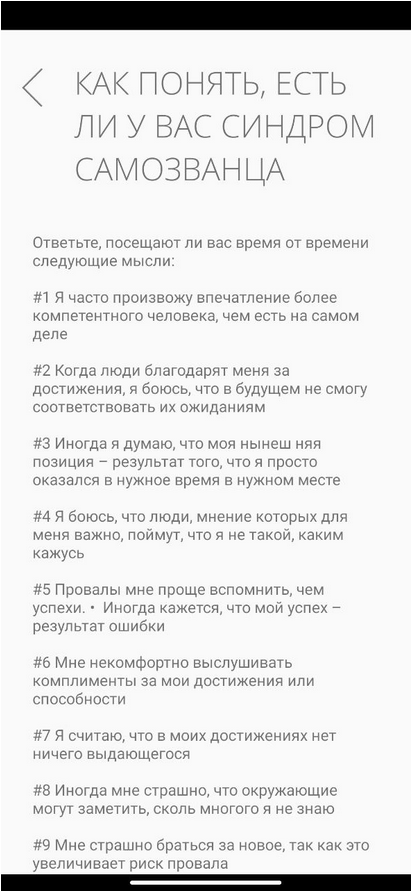 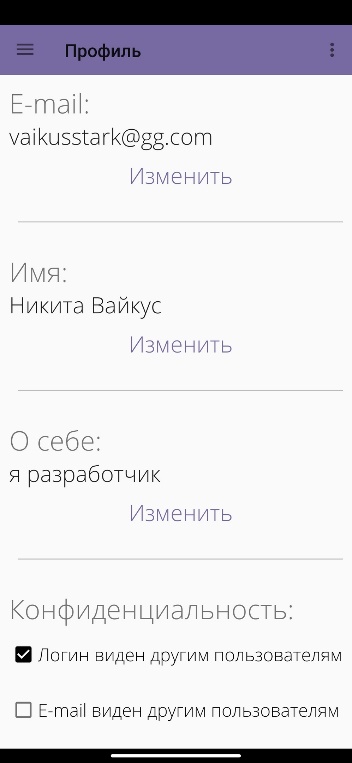 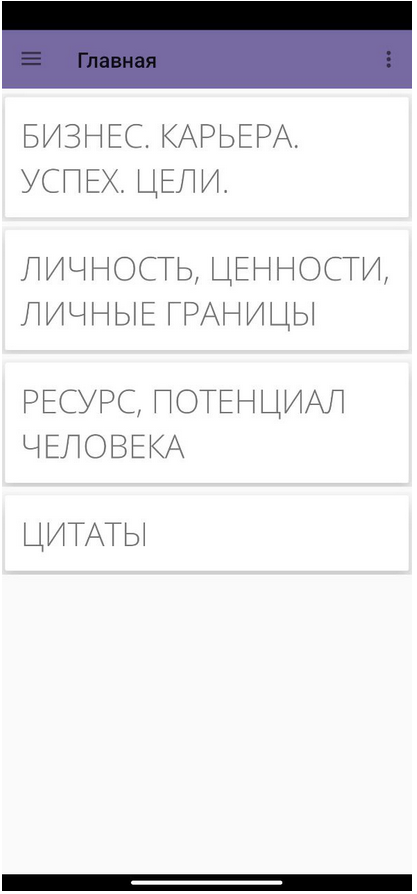 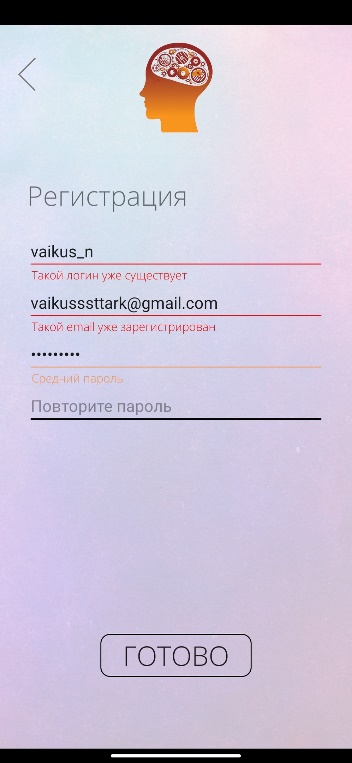 8
Выбор рекомендательной системы
Рекомендательные системы:
персонализированные / неперсонализированные;
цель рекомендации;
контекст рекомендации;
источник рекомендации;
формат рекомендации.
9
Анализ существующих рекомендательных систем
Пример персонализированной системы:
Определение схожести пользователей по интересам:
у каждого пользователя i есть набор статей ui, которые у него находятся в избранном;
определение схожести интересов:


определить сходство likes между пользователем и статьей можно P так:


   Jp – пользователи, добавившие пост p в избранное;
np – общее число пользователей, добавивших пост p в избранное;
рекомендовать мы будем статьи с наибольшим показателем likes.
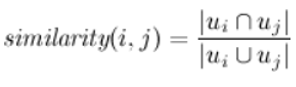 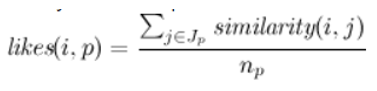 10
Встроенная рекомендательная система (1/4)
Система основана на общих данных о посте, тем самым является неперсонализированной.
У каждого пользователя прочитанные посты уходят вниз списка и ранжируются независимо от непрочитанных.

Используются следующие метрики:
количество просмотров поста;
количество лайков поста;
количество пользователей, дочитавших пост до конца;
процент пользователей, дочитавших пост до конца, относительно числа пользователей, открывших статью.
11
Встроенная рекомендательная система (2/4)
Для каждого события просмотра поста пользователем можно вычислить индекс поста: номер поста в списке рекомендаций.

Оценить рекомендательную систему можно с помощью показателя average_rank за определенный период:


где I – набор индексов первых постов, просмотренных всеми пользователями при условии, что они не видели таких постов раньше;
рекомендательная система R1 эффективнее системы R2, если average_rank (IR1) < average_rank(IR2);
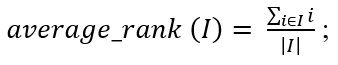 12
Встроенная рекомендательная система (3/4)
13
Встроенная рекомендательная система (4/4)
14
Интегрирование рекомендационной системы
15
Тестирование платформы
Для тестирования платформы был создан канал с материалами бизнес-блогера Евгении Тарасовой с ее согласия.

Приложение было установлено и протестировано на 5-ти смартфонах.

Были использованы следующие модели для рекомендательной системы:


A=10, B=1, C=10, D=1, average_rank = 5.56;
A=1, B=0, C=0, D=0, average_rank = 4.84;
A=0, B=0, C=1, D=0, average_rank = 7.42;
A=0, B=1, C=0, D=0, average_rank = 7.08;
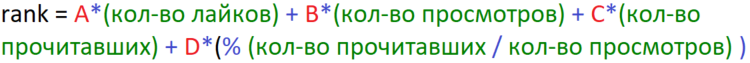 16
Заключение
В рамках данной работы были проанализированы существующие онлайн-платформы со схожим функционалом, а также спроектированы и разработаны:
Android-приложение с функциональностью отображения рубрик, статей и деления по каналам;
веб-консоль администратора, позволяющая работать с контентом канала;
рекомендательная система, обеспечивающая ранжирование статей внутри рубрик по их интересности.
17
Спасибо за внимание!